مَركَزُ التَّربِيّةِ الدّينِيّةرُهبانِيّةُ القَلبَينِ الأَقدَسَين
يُقَدِّم
يَسوع 
نورُ الأمّم
"تَقدِمَةُ يَسوع إِلى الهَيكَل" 
(لِلإبتِدائِيّ)
يَدخُلُ الأولادُ وَهُم يُرَنِّمون "يا يَسوع رَبّنا"

- وَيَحمِلونَ شُموعًا مُغَلَّفَةً بِأسمائهم (تُحَضّرُ مُسبَقًا)  يَضَعونها قربَ المَذبَح
الدُّخول
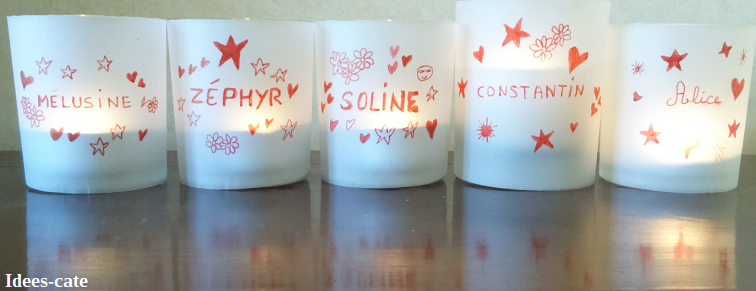 بَعدَ الجُلوس، يتَقَدّمُ الأطفالُ 
وَيُلصقون على لوحَةٍ صُورًا تُعَبّرُ عَن النّور أتوا بِها من المنزل على أن يَبقى وسط اللوحَةِ فارِغًا
تَحضيرُ اللَّوحَة
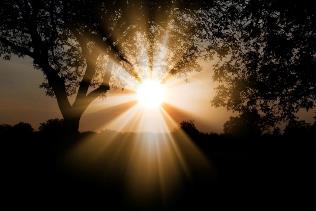 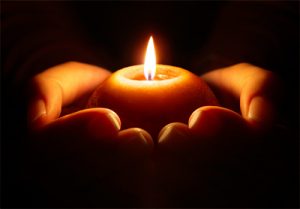 أمثلة: شمس ، شمعة ، نار ، لهب، نجمة ، أزهار متعددة الألوان ، شمعة عيد الفصح ، ...
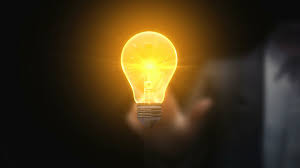 حِوارُ الكاهِن مع الأطفال
مِن أَينَ يَأتي الضَّوءُ أَو النّور؟ 
ما الأَضواءُ أو الأَنوارُ الّتي تَعرِفونَها؟ 
ما هوَ الضّوءُ أو النّور؟
 ما هُو شُعورُكُم عِندَما تَقتَربونَ مِنه؟
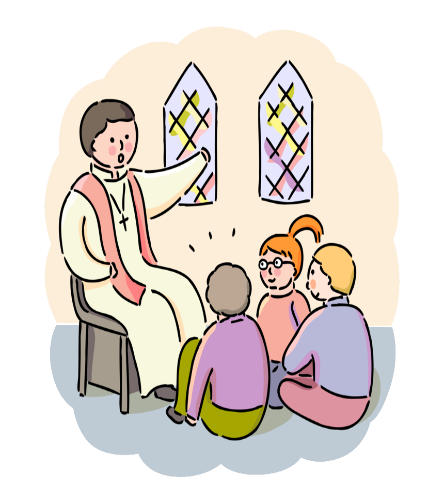 نورُ الشَّمعةِ (يُساعدُنا على الصّلاة)
نورُ النّار (يُدفِئُنا وَيُنيرُنا).
- ضَوءُ الشّمسِ (يُنَمّي النّباتات وَيُدفِئُنا)
نورُ الشّارعِ والبُيوتِ (يُنيرُنا وَيُطَمئِنُنا)
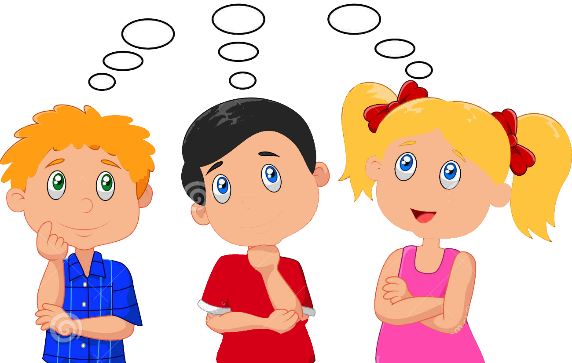 حِوارُ الكاهِن مَع الأطفال
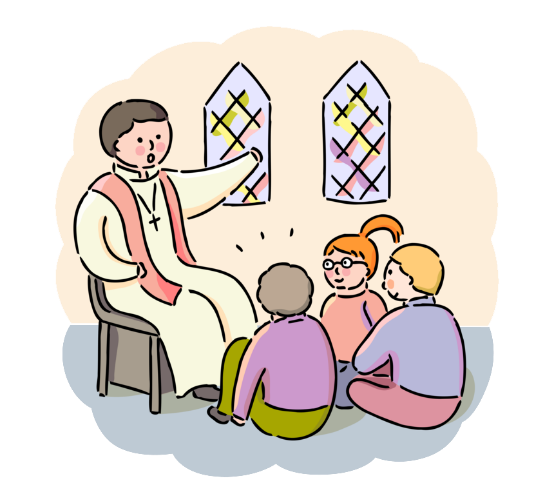 الكَنيسَةُ اليَوم مَليئَة بِالأنوار! مَن الّذي تُريدُ كلّ هذِهِ الأَضواء أن تُخبرَنا عَنه؟
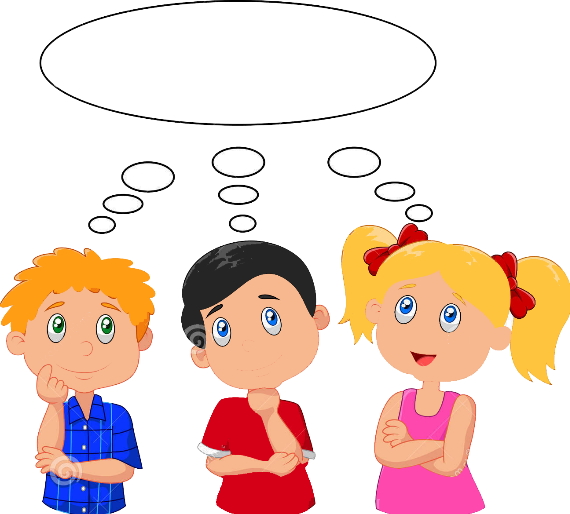 يَسوع
بَعدَ أَربَعينَ يَومًا
 مِن وِلادةِ يَسوع، ذهبَ والداه يوسُف ومَريم، كَما تُملي التّقاليد، لِتَقديمِ يَسوعَ إلى الهَيكل. هناكَ سَيُقابلانِ سِمعان. دَعونا نَستَمعُ إلى ما يُخبرُنا بِهِ الكِتابُ المُقَدس...
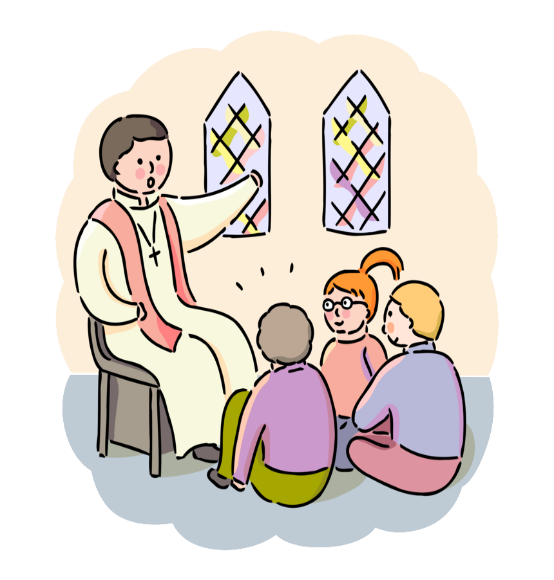 ولَـمَّا حانَ يَومُ طُهورِهما بِحَسَبِ شَريعَةِ موسى، صَعِدا بِه إِلى أُورَشَليم لِيُقَدِّماه لِلرَّبّ، كما كُتِبَ في شَريعةِ الرَّبِّ مِن أَنَّ كُلَّ بِكرٍ ذَكَرٍ يُنذَرُ لِلرَّبّ
وكانَ في أُورَشَليمَ رَجُلٌ بارٌّ تَقيٌّ اسمُه سِمعان، يَنتَظرُ الفَرَجَ لإِسرائيل، والرُّوحُ القُدُسُ نازِلٌ علَيه.
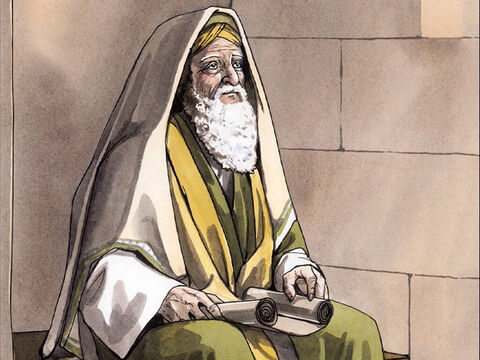 وكانَ الرُّوحُ القُدُسُ قد أَوحى إِلَيه أَنَّه لا يَرى الموتَ قَبلَ أَن يُعايِنَ مَسيحَ الرَّبّ!
وَكَانَ فِي أُورُشَلِيمَ رَجُلٌ اسْمُهُ سِمْعَانُ، وَهُوَ رَجُلٌ بَارٌّ تَقِيٌّ يَنْتَظِرُ الْعَزَاءَ لإِسْرَائِيلَ وَكَانَ الرُّوحُ الْقُدُسُ عَلَيْهِ
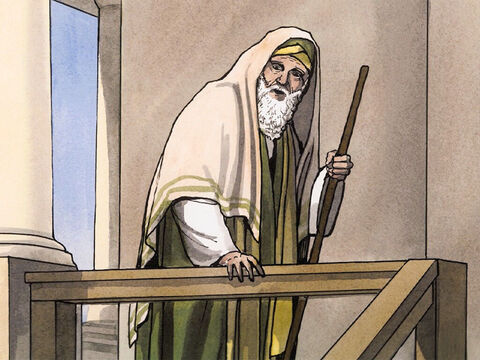 فأتَى الْهَيْكَلَ بِدَافِعٍ مِنَ الرُّوحِ.
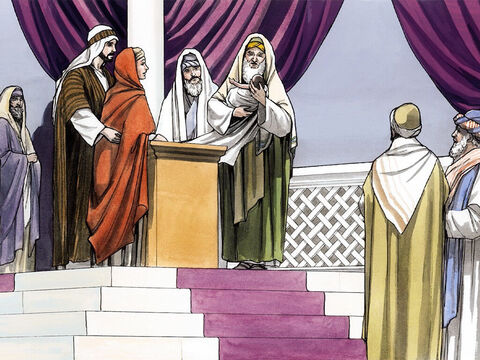 ولـمّا 
دَخَلَ
 بِالطِّفلِ
 يَسوعَ أَبَواه، حَمَله عَلى ذِراعَيهِ
 وَبارَكَ اللهَ
 فَقال::
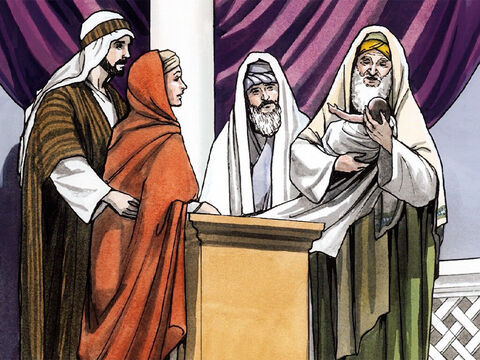 الآنَ تُطلِقُ، يا سَيِّد، عَبدَكَ بِسَلام، وَفْقاً لِقَوْلِكَ فقَد رَأَت عَينايَ خلاصَكَ الَّذي أَعدَدَته في سبيلِ الشُّعوبِ كُلِّها نُوراً يَتَجَلَّى لِلوَثَنِيِّين ومَجداً لِشَعْبِكَ إِسرائيل.
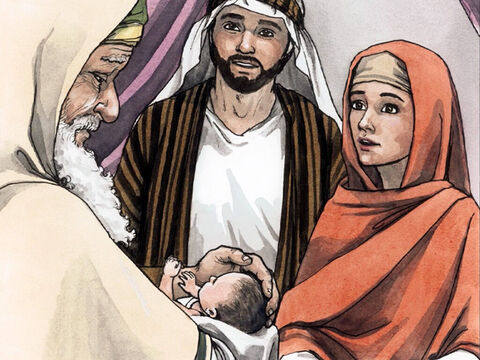 33وكانَ أَبوه وأُمُّهُ يَعجَبانِ مِمَّا يُقالُ فيه!.
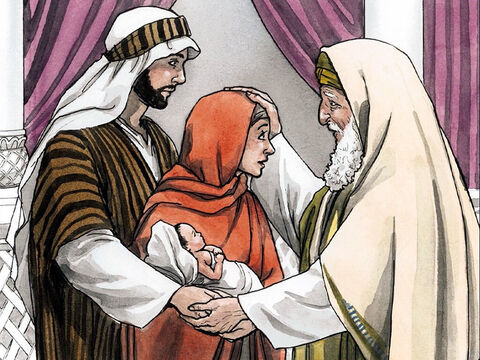 فباركَهُمَا سِمْعَانُ،
 ثم قَالَ 
لِمَرْيَمَ
 أُمِّه:
ها إِنَّه جُعِلَ لِسقُوطِ كَثيرٍ مِنَ النَّاس وقِيامِ كَثيرٍ مِنهُم في إِسرائيل وآيَةً مُعَرَّضةً لِلرَّفْض. وأَنتِ سيَنفُذُ سَيفٌ في نَفْسِكِ لِتَنكَشِفَ الأَفكارُ عَن قُلوبٍ كثيرة.
وَالآن… سَنَتَأَمّلُ في الشُّموعِ التّالِيّةِ وسَنَقرأ من جَديدٍ عِباراتِ النّصِّ الإِنجيلِيّ المَوجودَة تَحتَ الرُّسوم،
ثُمّ العَناوين...
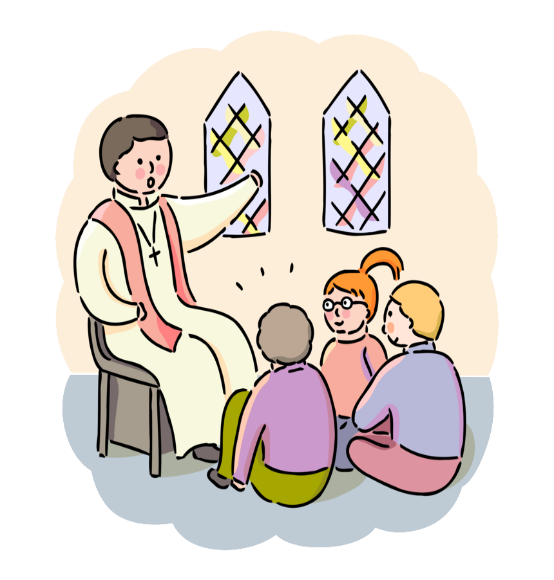 نضَعُ أَنفُسَنا تَحتَ نَظرِ الرَّب
نَحترمُ الله
نَرجو
نُقَدِّم،
نُعطي
نَترُكُ أَنفُسَنا 
نَنقاد
أوحى إليهِ الرّوحَ أَنّهُ سَيَرى
 المَسيح
كان سمعانُ رَجل بار وتَقي
قَدَّماهُ لِلرَّبّ
جاءا بهِ إلى الهَيكل
صَعدا بهِ لِيُقَدّماه بِحَسبِ الشّريعَة
لِنُفَكّرْ مِن خِلالِ العَناوينِ الّتي على الرُّسومِ في حَياتِنا
هَل أَتركُ أَهلي وَمُعَلّمي يَقودونَني، أَم أنّي عَنيدٌ وَأقومُ فقَط بِما أريدُه؟
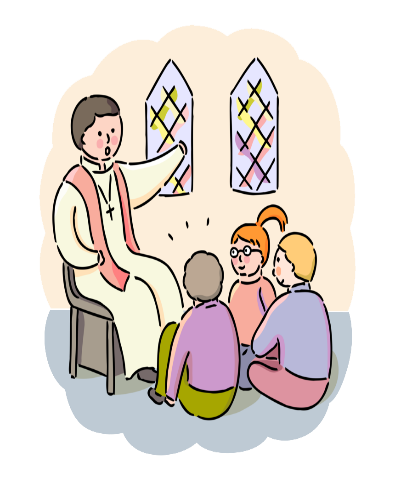 هَل أَضعُ حَياتي تَحتَ نظرِ الرَّبّ ونورِه؟ ماذا أقدِّمُ لَه؟
لِيُفَكِّرْ كُلّ في تعهّدٍ سَيُقَدّمُهُ لِلرَّبّ!
يتقدَّمُ وَلَدٌ بِرفقَةِ مُعَلِّمِ التّعليمِ وَيلصقُ رَسمَ تَقدمَةِ يَسوع في مُنتصفِ اللّوحَة.
إِكمالُ  اللَّوحة
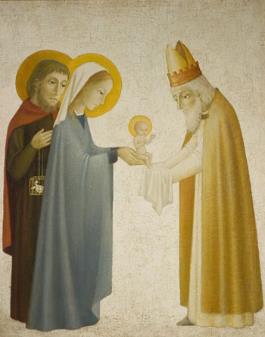 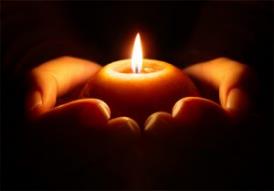 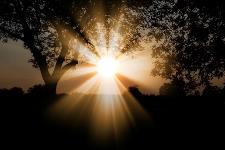 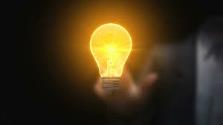 عِندَما دَخَلْنا الكَنيسةَ في وَقتٍ سابِق، تَغَيّرتْ وُجوهَنا لأنّ لهيبَ الشّموعِ كانَ يَنعَكسُ عَلَيها... 
وَيَسوعُ دُعيَ "نور الأمم".
هو أيضًا يَستَطيعُ أن يَعكسَ نورَه عَلى وُجوهِنا!
لِنُصَلِّ له هَذهِ الصّلاة
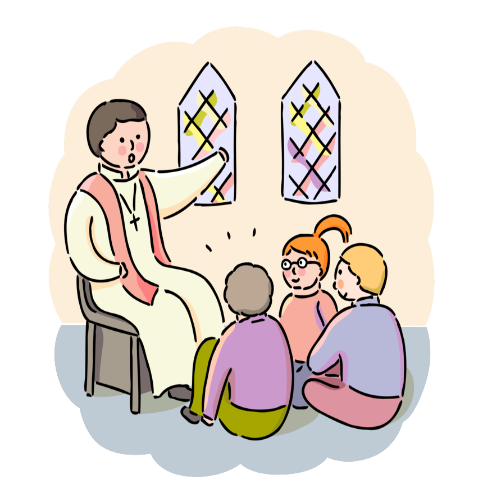 شُكرًا لَكَ يا رَبّ، لأَنّكَ أَرسَلْتَ لَنا 
يَسوعَ نور حَياتِنا.
شُكرًا لَكَ يا يَسوع أنتَ مَعَنا في كُلِّ مَرّةٍ نُعطي فيها الفَرَح،
أَنتَ مَعَنا في كُلِّ مَرّةٍ نُعطي فيها الحُبَّ
أَنتَ تَمشي مَعَنا كُلَّ يَوم.
يا رَبّ، ساعِدْنا عَلى التَّرحيبِ بِنورِكَ كُلَّ يَوم
يا رَبّ لَقَد أَعطَيْتَنا يَسوع "نور العالَم".
أَرسِلْنا 
بِدَورِنا،لِنُصبحَ نورًا لِلآخَرين.
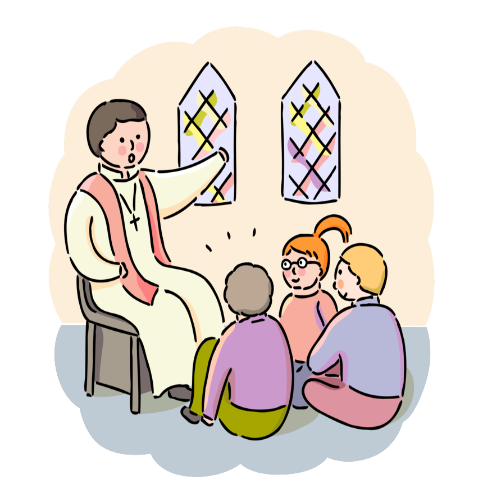